Методическое сопровождение образовательного процесса по ОРКСЭ в условиях апробации учебника под редакцией О.Ю. Васильевой предметной области «Основы религиозных культур и светской этики», предмет«Основы Православной культуры»
Глушкова ЕВ, руководитель сектора Основ православной культуры Отдела религиозного образования и катехизации Екатеринбургской епархии
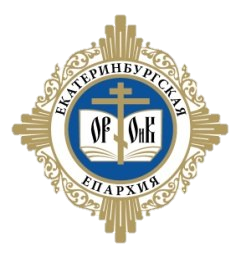 ОТДЕЛ РЕЛИГИОЗНОГО ОБРАЗОВАНИЯ И КАТЕХИЗАЦИИ ЕКАТЕРИНБУРГСКОЙ ЕПАРХИИ
Сектор Основ Православной культуры
ул. Репина, 6, 225 кабинет
Телефон: (343) 253-10-37
E-mail: oroik.opk@mail.ru
Сайт: http://uralprosvet.ru/opk/
Карта сайта
http://uralprosvet.ru/
Основы православной культуры
МЕТОДИЧЕСКИЙ КАБИНЕТ
МЕДИАТЕКА
Выбор модуля ОПК курса ОРКСЭ
Нормативная база 
Уроки ОПК 
Олимпиады, конкурсы 
Тема года 2021 
Тема года 2022 
Лекторий
Сборники 
Для учителей 
Интернет-ресурсы 
Дополнительная литература 
Для учащихся 
Видеотека
Регламент выбора
Образцы документов и бланков заявлений (для выбора модуля)
Видеофайлы
Соглашение о сотрудничестве Министерства образования и молодежной политики Свердловской области и Екатеринбургской митрополии Русской Православной Церкви 

План Совместных мероприятий Министерства образования и молодежной политики Свердловской области и Екатеринбургской, Каменской, Алапаевской, Нижнетагильской, и Серовской епархий Русской Православной Церкви на 2021-2022 учебный год

Соглашение о сотрудничестве Департамента образования Администрации города Екатеринбурга и Екатеринбургской Епархии Русской Православной Церкви

План Совместных мероприятий Департамента образования Администрации города Екатеринбурга и Екатеринбургской Епархии Русской Православной Церкви на 2021-2022 учебный год
Федеральный перечень учебников по Основам православной культуры
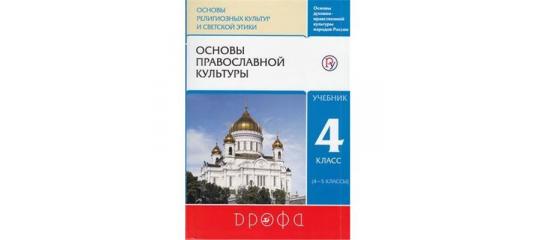 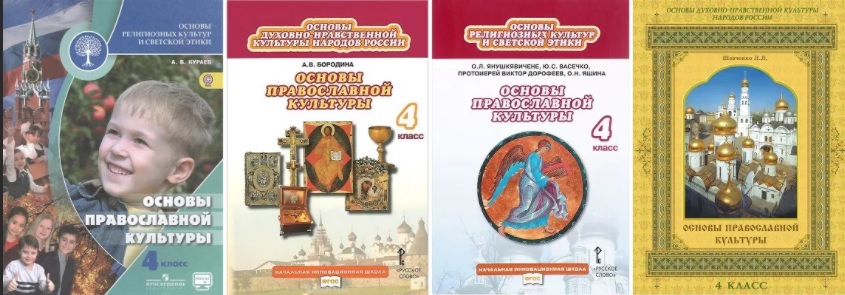 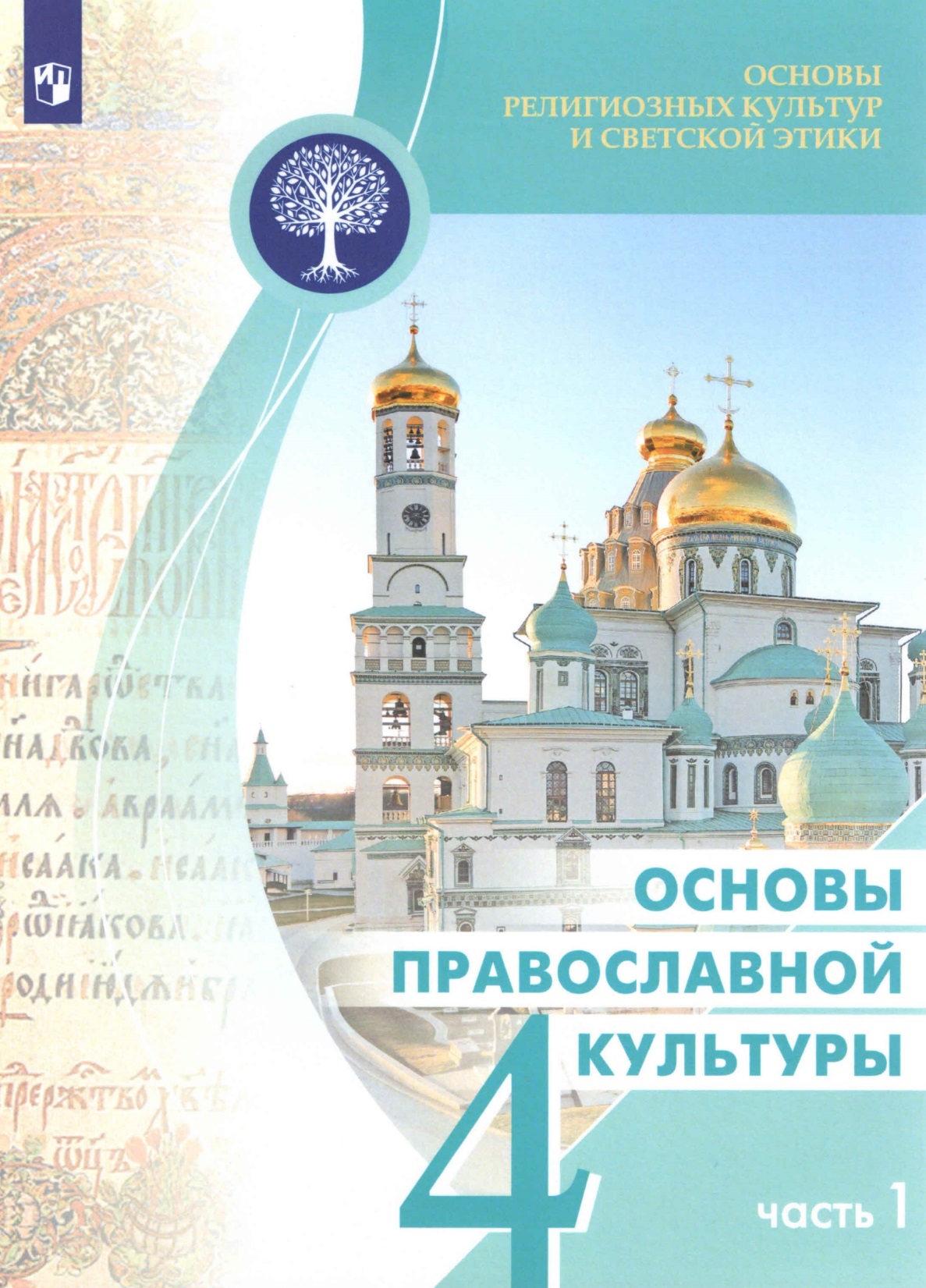 Учебное пособие «Основы религиозных культур и светской этики. Основы православной культуры. 4 класс в двух частях» под научной редакцией О.Ю. Васильевой.Учебное пособие создано в соответствии с Федеральным государственным образовательным стандартом начального общего образования.Содержит 32 урока, которые включают в себя основополагающие понятия Православия, лежащих в основе православной культуры. В дополнение к пособию выходит рабочая тетрадь для ученика и материалы, дополненные QR-кодами, которые ведут на интернет-площадки с дополнительной информацией. На данный момент дополнения находятся в стадии разработки.
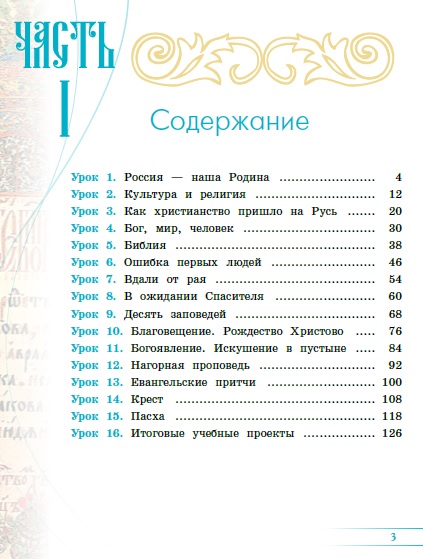 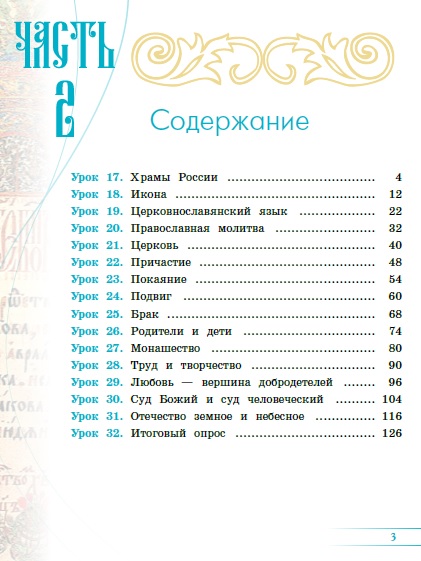 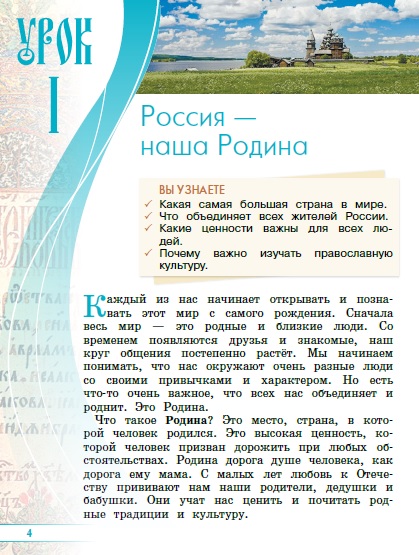 Каждый параграф начинается перечнем ключевых вопросов.
Дополнительные тексты представлены так называемыми врезками, рубриками «Для любознательных» и «Это важно».
Также отдельно выделены термины и их определения. 
В конце каждого урока представлен блок вопросов и заданий.
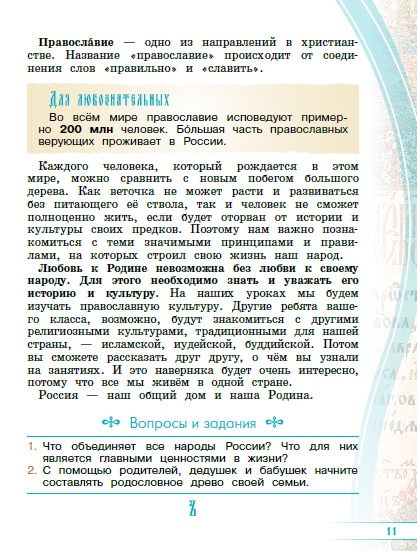 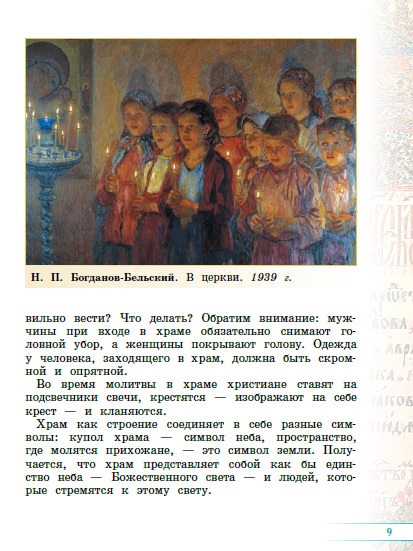 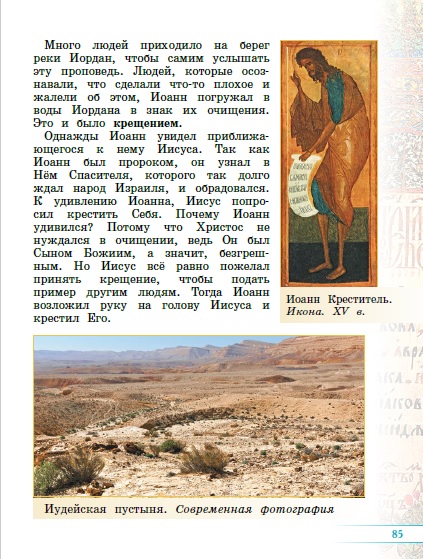 Текст учебника дополняет богатый иллюстративный материал: картины русских и зарубежных художников, иконы, фотографии.
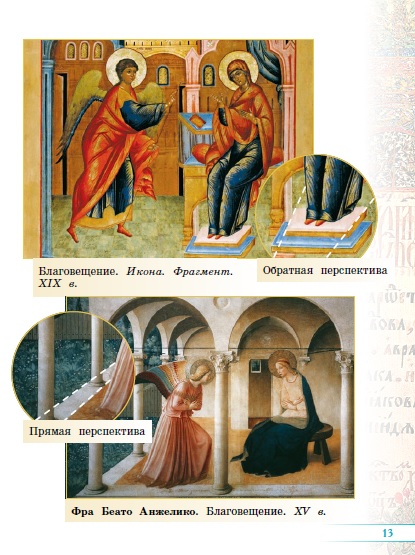 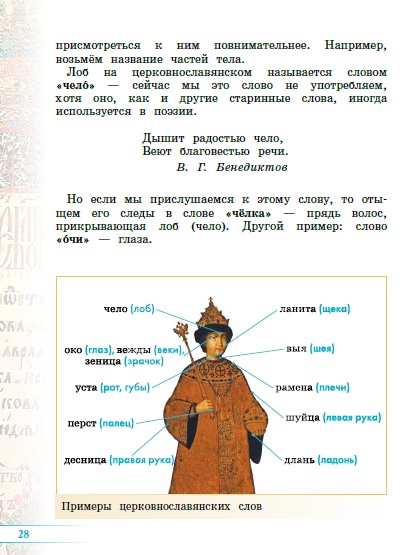 Для упрощения усвоения материала представлены сравнения и схемы.
Проект реализован по благословению Святейшего Патриарха Московского и всея Руси Кирилла и по поручению министра просвещения РФ Сергея Сергеевича Кравцова. 
Новое учебное пособие подготовлено издательством «Просвещение» и Синодальным отделом религиозного образования и катехизации. Над ним трудилась команда авторов под руководством президента Российской академии образования Ольги Юрьевны Васильевой. 
Издание рассчитано на учащихся четвертых классов, и в новом учебном году им будут обеспечены пилотные регионы, в число которых вошел и Средний Урал.
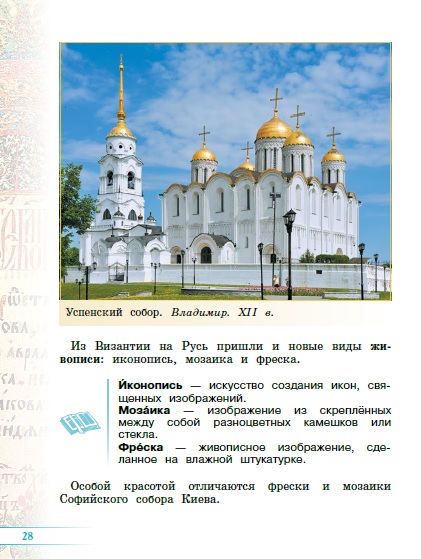 Авторы пособия
Васильева Ольга Юрьевна
Кульберг Алексей Сергеевич
Корытко Олег Витальевич
Кокин Илья Анатольевич
Кочкина Дарья Дмитриевна
Реализация сетевых образовательных программ:
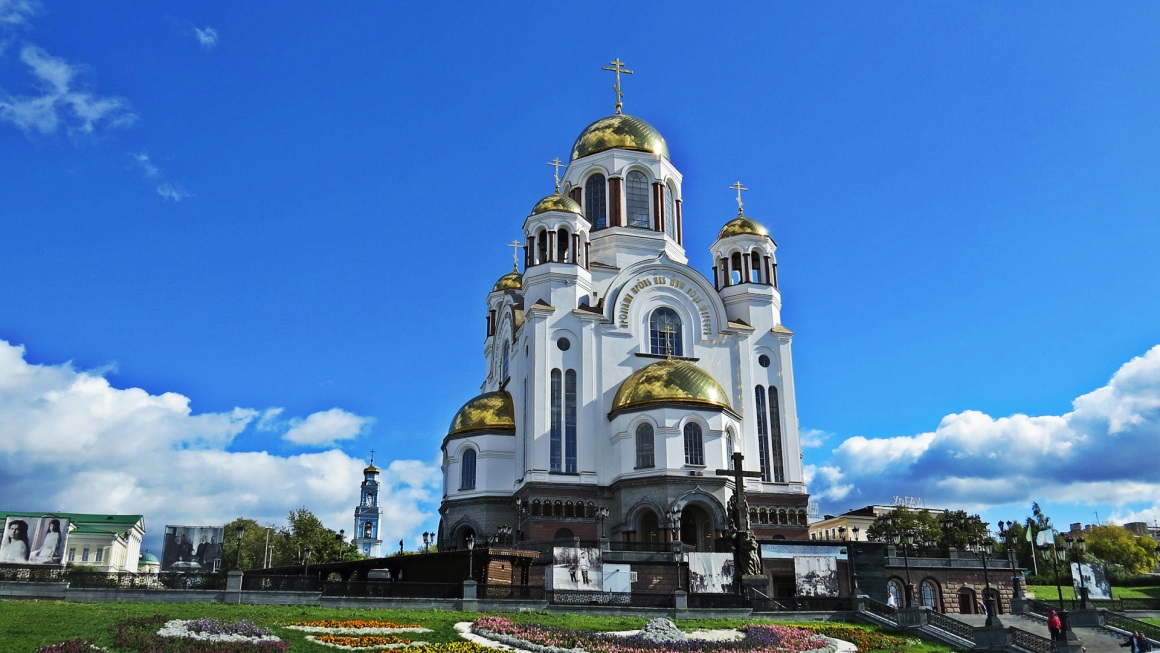 Урок «Храм» - Храм-на-Крови во имя Всех Святых в земле Российской просиявших 

Урок «Монастырь» - Ново-Тихвинский Александро-Невский женский монастырь

Урок «Отечество» - Культурно-просветительский центр «Царский»
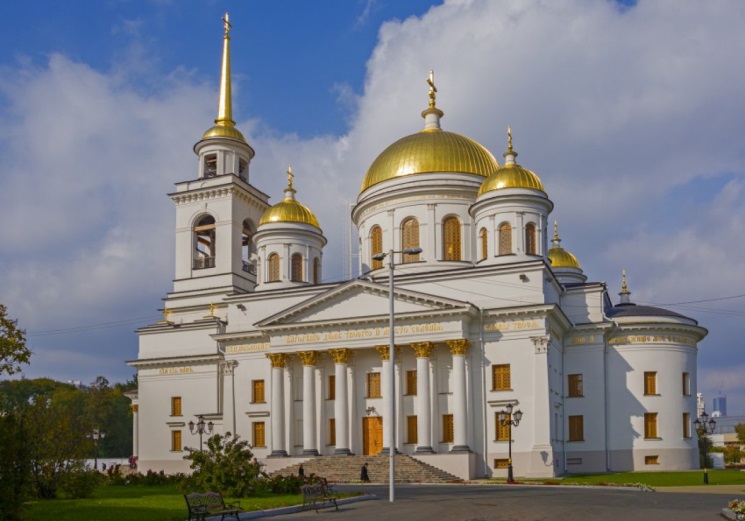 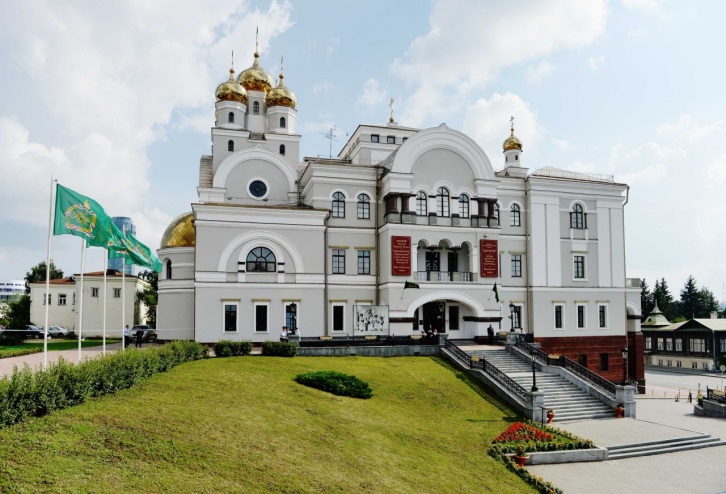 Мероприятия для педагогов:
VII Региональный этап Рождественских образовательных чтений;
XXX Международные Рождественские образовательные чтения;
XVII Всероссийский конкурс в области педагогики, воспитания и работы с детьми и молодежью до 20 лет «За нравственный подвиг учителя». 
конкурс «Учитель года» по Основам Православной культуры.
Мероприятия для учащихся
Общероссийская олимпиада школьников «Основы Православной культуры»;
Открытая Всероссийская интеллектуальная олимпиада «Наше наследие»;
XVII международный конкурс детского творчества «Красота Божьего мира»;
VIII сезон международного детско-юношеского литературного конкурса имени Ивана Шмелева «Лето Господне»;
XVII епархиальный конкурс по Православной культуре «Ручейки добра: нравственная и культурная красота Православия»;
муниципальный конкурс детского творчества «Пасхальные перезвоны».
Мероприятия для учащихся
XVII областная детская научно-практическая конференция «Семья: прошлое, настоящее и будущее» в городе Верхотурье;
ХI областная детская научно-практическая православная конференции в городе Ревда;
муниципальные научно-практические конференции для обучающихся по предметным областям «Основы религиозных культур и светской этики» и «Основы духовно-нравственной культуры народов России»;
XХI областная богословская конференция детей и юношества.
Работа с родителями
Экскурсионная работа
Благодарю за внимание!